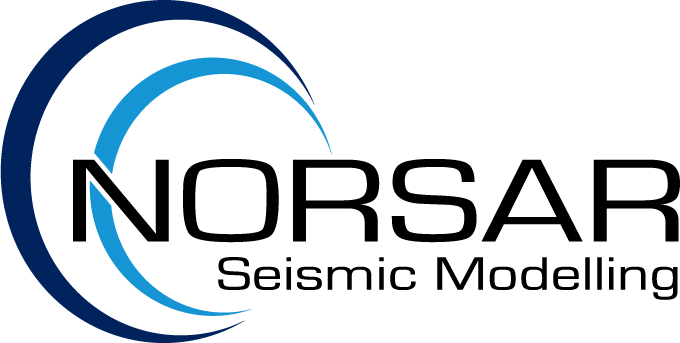 Kinematic time migration and demigration of reflections in prestack seismic data
Einar Iversen, NORSAR
Martin Tygel, UNICAMP
Bjørn Ursin, NTNU
Maarten V. de Hoop, Purdue University
E. Iversen et al., ROSE meeting, Trondheim, 23-24 April 2012
Contents
Introduction
Kinematic time migration and demigration
Numerical example
Concluding remarks
E. Iversen et al., ROSE meeting, Trondheim, 23-24 April 2012
Seismic data domains and processes
Time 
migration
Recording 
time
Migration 
time
Depth 
migration
Migration 
depth
Parkes and Hatton, 1984
E. Iversen et al., ROSE meeting, Trondheim, 23-24 April 2012
Reverse processes
Time 
demigration
Recording 
time
Migration 
time
Depth 
demigration
Migration 
depth
Schleicher, Tygel, and Hubral, 2007
E. Iversen et al., ROSE meeting, Trondheim, 23-24 April 2012
Kinematic 
image-ray 
migration & demigration
Kinematic mapping between the domains
Kinematic time 
migration & demigration
Recording 
time
Migration 
time
Kinematic depth 
migration & demigration
Migration 
depth
E. Iversen et al., ROSE meeting, Trondheim, 23-24 April 2012
For velocity estimation and processing:
Where to interpret reflections?
Kinematic time 
migration & demigration
Recording 
time
Migration 
time
Kinematic 
image-ray 
migration & demigration
Kinematic depth 
migration & demigration
Migration 
depth
E. Iversen et al., ROSE meeting, Trondheim, 23-24 April 2012
Time migration
sums contributions
to apex
Get amplitude
Time migration
Time
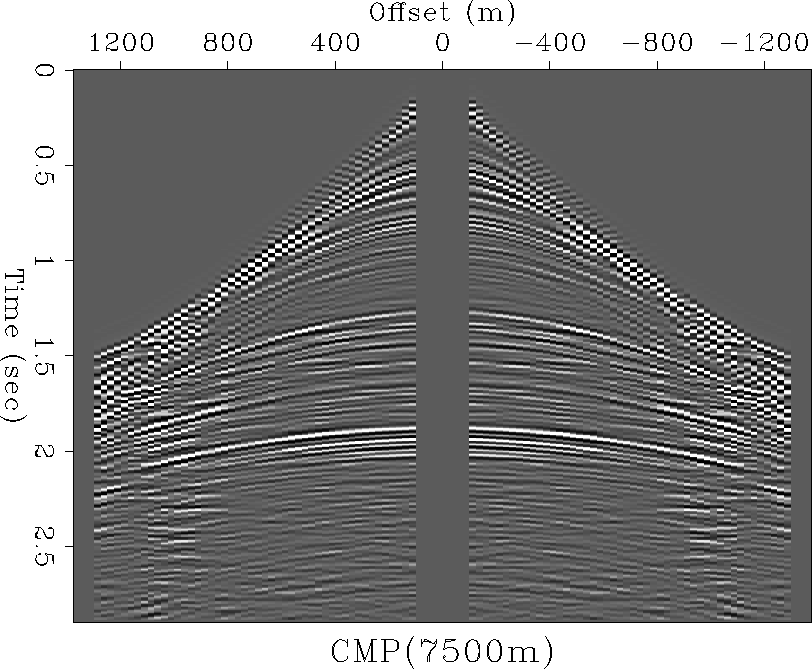 TD
Elementary
diffraction-
time function
Seismic data
t
Horizontal 
distance
m
x
Image-gather
location
Source-receiver
midpoint
location
E. Iversen et al., ROSE meeting, Trondheim, 23-24 April 2012
Time demigration
distributes contribution
found in apex
Get amplitude
Time demigration
Time
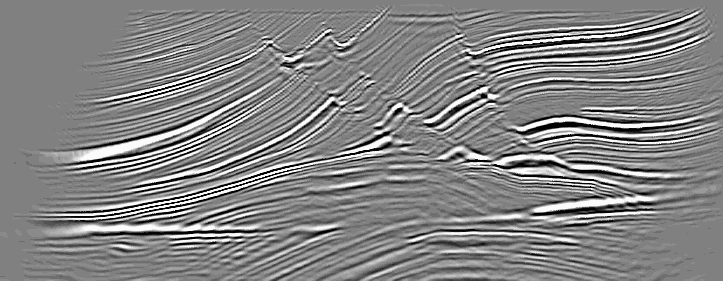 TD
Elementary
diffraction-
time function
Migrated data
t
Horizontal 
distance
m
x
Image-gather
location
Source-receiver
midpoint
location
E. Iversen et al., ROSE meeting, Trondheim, 23-24 April 2012
Time migration/demigration
Input and output traces are in TIME
A time-migration velocity model is needed as input, e.g.,



Time migration yields useful images only if the lateral velocity variation is small or moderate
Diffraction-time function must be single valued
VM (m, t),	migration velocity	
SM (m, t),	time-migration matrix
		(describes the time-migration ellipse)
E. Iversen et al., ROSE meeting, Trondheim, 23-24 April 2012
Kinematic time migration and demigration
Whitcombe, 1994
Söllner and Andersen, 2005
E. Iversen et al., ROSE meeting, Trondheim, 23-24 April 2012
Lateral coordinates
x1
Source
s
Midpoint
x
Receiver
h
r
a
x2
Half-offset vector:
h = (r – s)/2
m
Aperture vector:
a = x - m
Image-gather
location
E. Iversen et al., ROSE meeting, Trondheim, 23-24 April 2012
Diffraction-time function TD(h,a,m,t)
An example is 
the standard double-square-root (DSR) function:
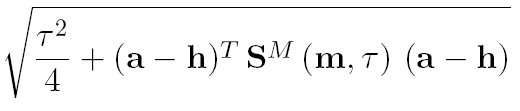 TD(h,a,m,t) =
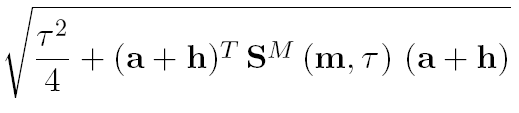 +
(but we permit use of more general functions)
E. Iversen et al., ROSE meeting, Trondheim, 23-24 April 2012
Kinematic time demigration
Time
Reflection time in
recording domain
= envelope of elementary diffraction-time functions
Elementary
diffraction-
time function
px
ym
m, TM, ym  → x, TX, px
Reflection time in
time-migration domain
(common offset)
TX
TM
m
x
E. Iversen et al., ROSE meeting, Trondheim, 23-24 April 2012
Reflection time in
time-migration domain
Kinematic time migration
Time
Reflection time in
recording domain
(common offset)
Elementary
diffraction-
time function
px
ym
m, TM, ym  ← x, TX, px
TX
TM
m
x
= collection of 
diffraction-time apexes
E. Iversen et al., ROSE meeting, Trondheim, 23-24 April 2012
Common reflection surface (CRS)
Migration time
Recording time
T (h,m)
T(h,x)
E. Iversen et al., ROSE meeting, Trondheim, 23-24 April 2012
Reflection-time parametersat finite offsets
Migration time
Recording time
TM
Time
TX
ph
yh
Slopes
(first derivatives)
px
ym
T
Mhh
Mhx
T
Mhh
Mhm
Mhm
Mhx
“Curvatures”
(second derivatives)
Mxx
Mmm
E. Iversen et al., ROSE meeting, Trondheim, 23-24 April 2012
Reflection-time parametersat zero offset (standard CRS parameters)
Migration time
Recording time
TM
Time
TX
0
0
Slopes
(first derivatives)
px
ym
Mhh
0
Mhh
0
“Curvatures”
(second derivatives)
0
Mxx
0
Mmm
E. Iversen et al., ROSE meeting, Trondheim, 23-24 April 2012
Basic conditionsfor kinematic time migration/demigration
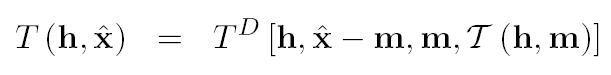 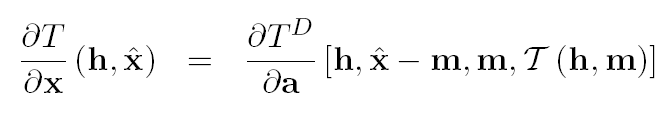 E. Iversen et al., ROSE meeting, Trondheim, 23-24 April 2012
Time-migration velocities ↕ normal-moveout velocities
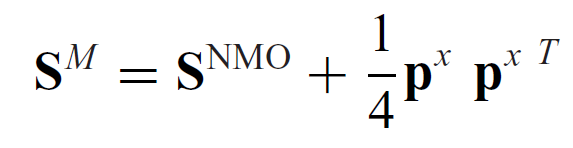 Time-migration
matrix
Normal-moveout
matrix
Slopes
(first derivatives)
In recording domain
(based on standard double-square-root function)
E. Iversen et al., ROSE meeting, Trondheim, 23-24 April 2012
Migration time
Kinematic
time demigration
Recording time
m
x
TM
TX
yh
ym
ph
px
Mhh
Mmm
Mhm
Mhh
Mxx
Mhx
Function TD(h, a, m, t)
and its derivatives
Diffraction time
Time-migration
velocity model
E. Iversen et al., ROSE meeting, Trondheim, 23-24 April 2012
Migration time
Kinematic
time migration
Recording time
m
x
TM
TX
yh
ym
Diffraction time
ph
px
Mhh
Mmm
Mhm
Mhh
Mxx
Mhx
Function TD(h, a, m, t)
and its derivatives
Time-migration
velocity model
E. Iversen et al., ROSE meeting, Trondheim, 23-24 April 2012
Numerical example
E. Iversen et al., ROSE meeting, Trondheim, 23-24 April 2012
Generation of reflection data by ray tracing:
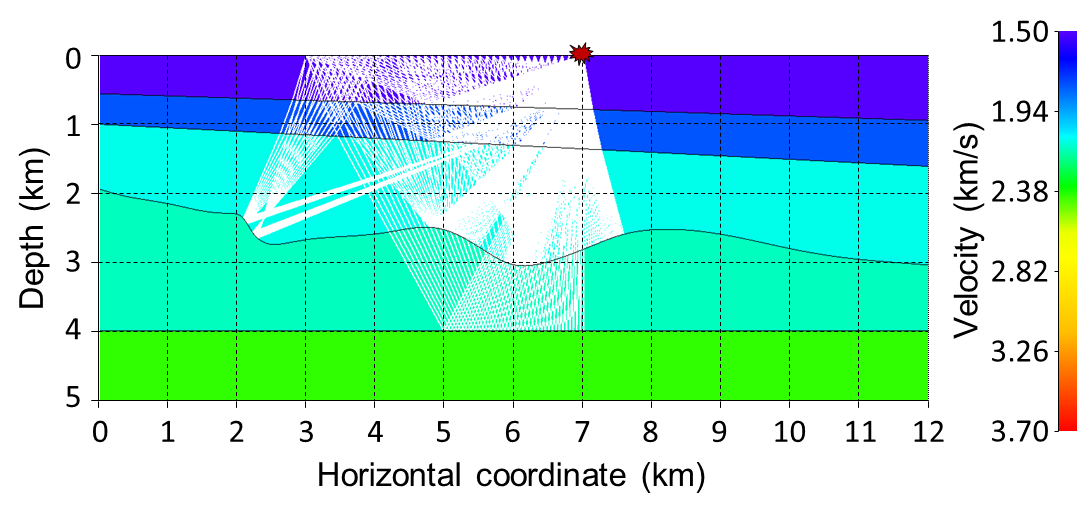 E. Iversen et al., ROSE meeting, Trondheim, 23-24 April 2012
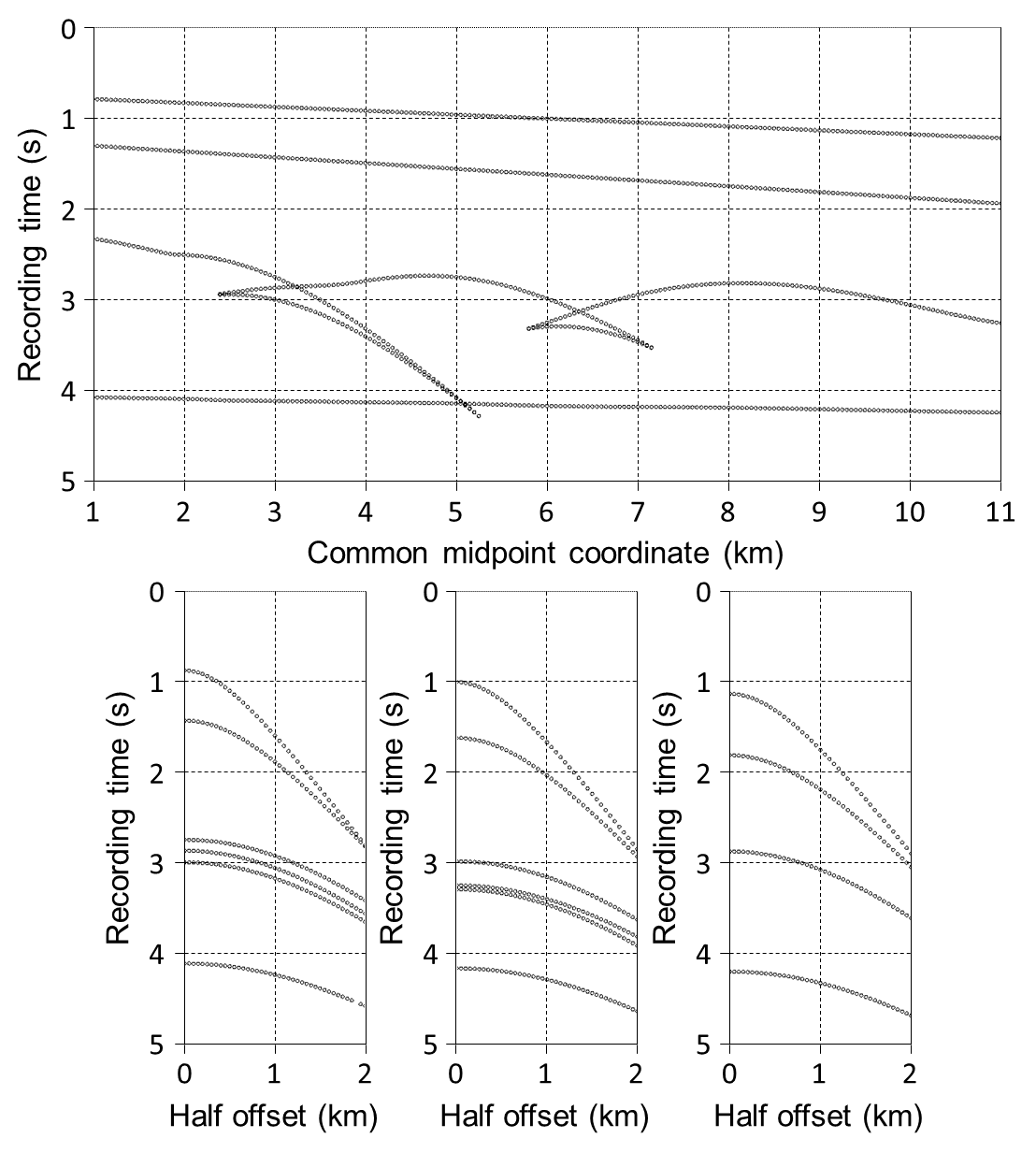 Reflections in the
recording domain:
E. Iversen et al., ROSE meeting, Trondheim, 23-24 April 2012
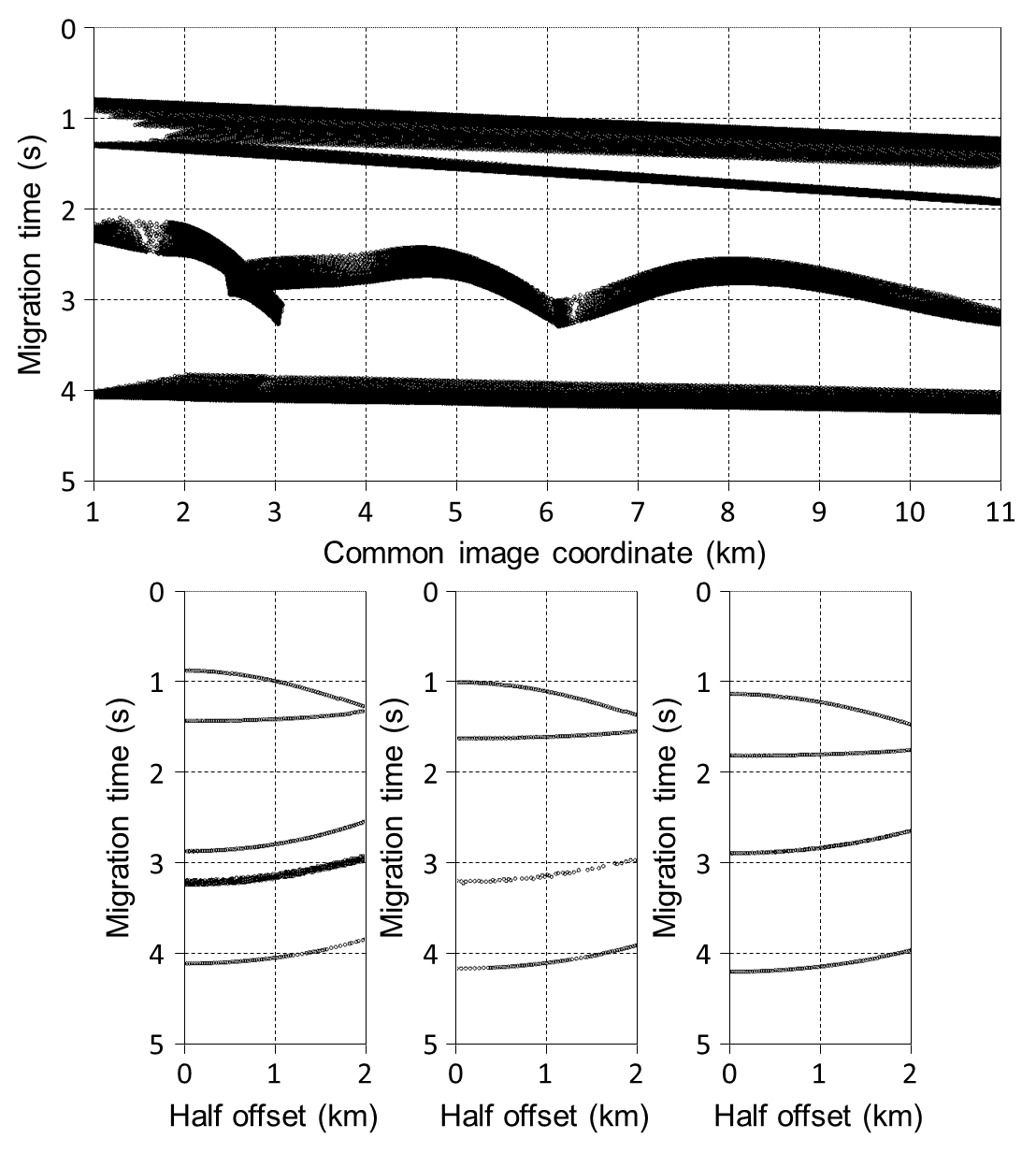 Reflections in the
time-migration domain:
E. Iversen et al., ROSE meeting, Trondheim, 23-24 April 2012
Common-reflection surfaces in the time-migration domain:
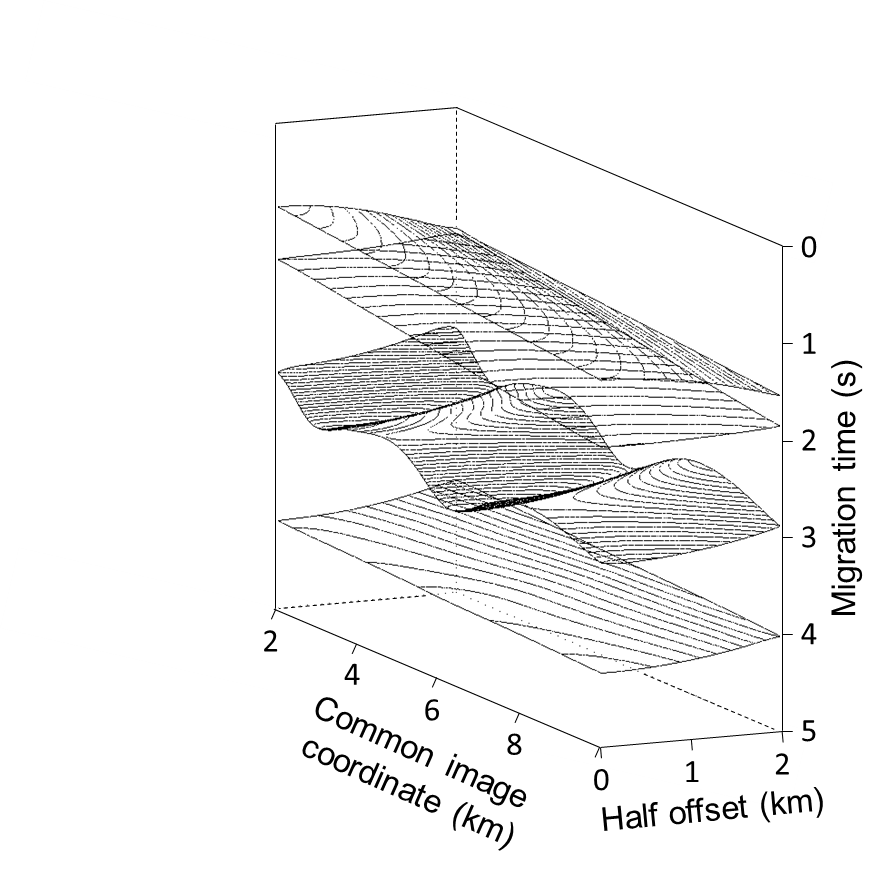 E. Iversen et al., ROSE meeting, Trondheim, 23-24 April 2012
Time-migration velocity model:
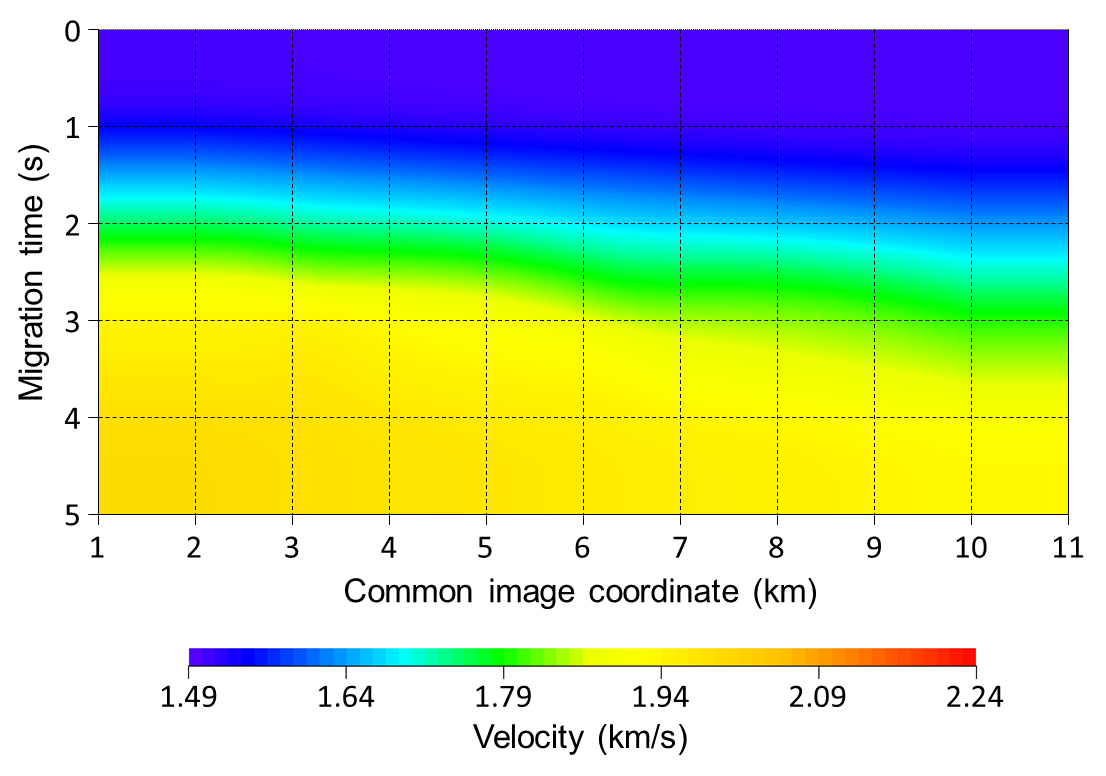 E. Iversen et al., ROSE meeting, Trondheim, 23-24 April 2012
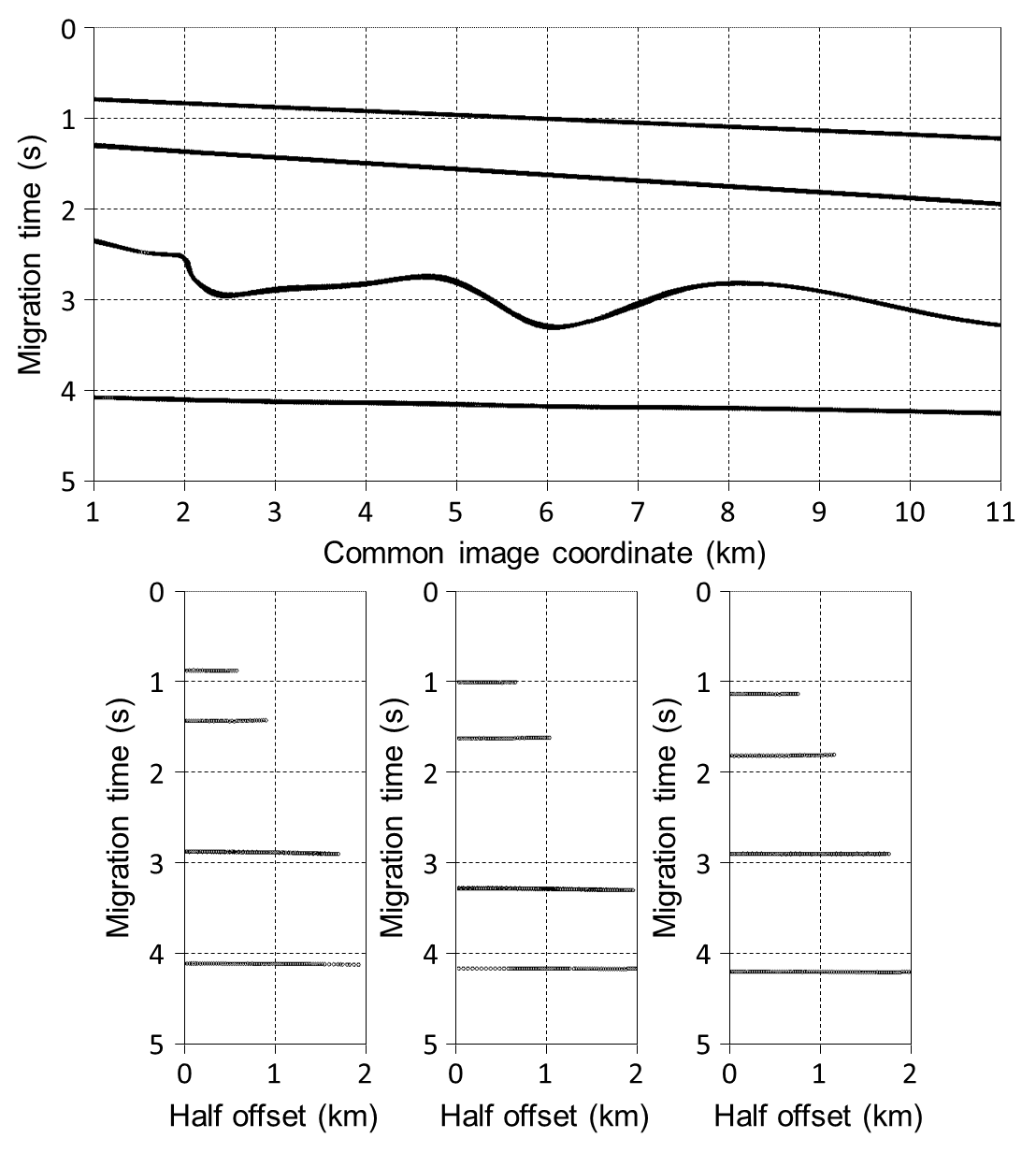 Reflections in the
time-migration domain:
E. Iversen et al., ROSE meeting, Trondheim, 23-24 April 2012
Generation of reflection data by ray tracing
in modified depth model:
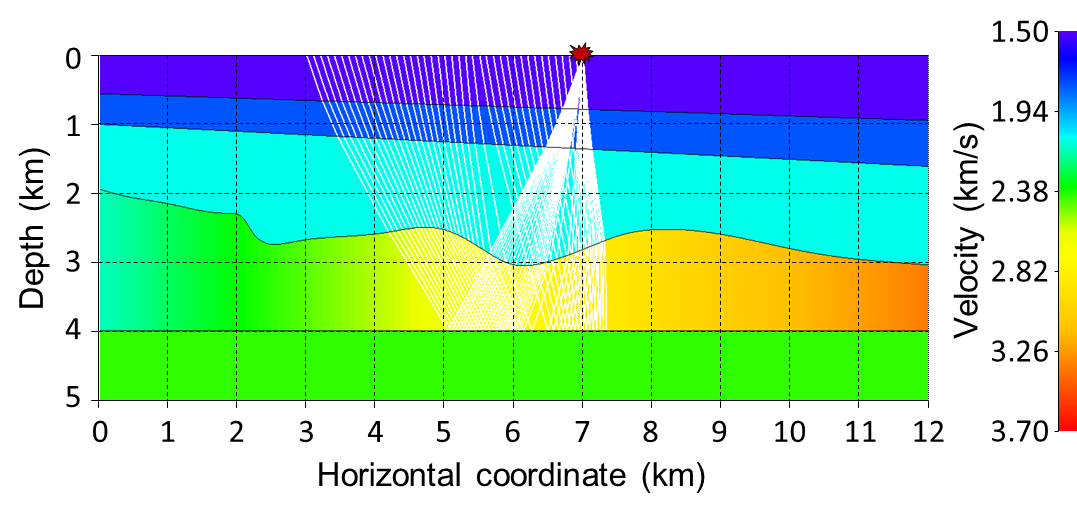 E. Iversen et al., ROSE meeting, Trondheim, 23-24 April 2012
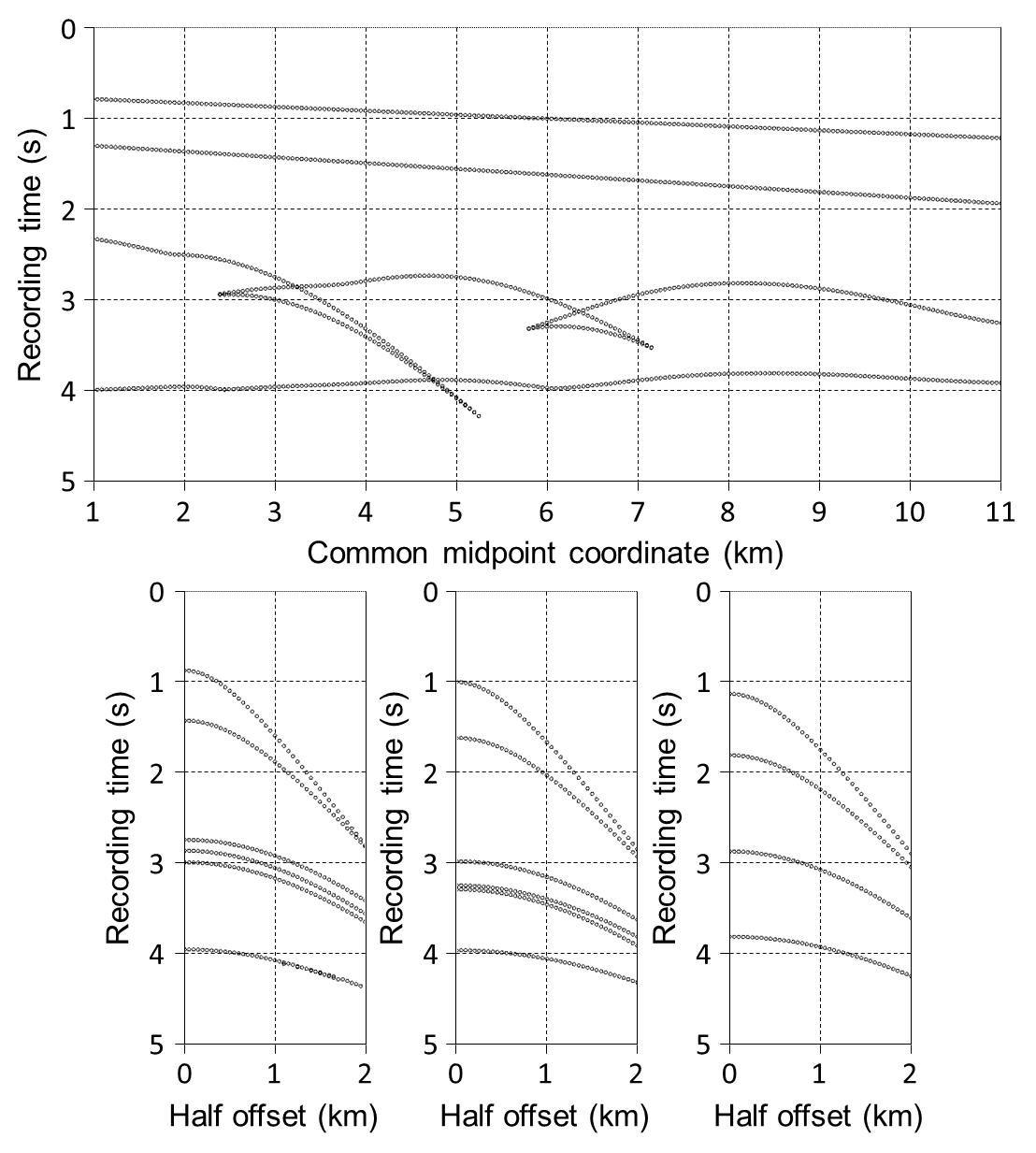 Reflections in the
recording domain:
E. Iversen et al., ROSE meeting, Trondheim, 23-24 April 2012
Time-migration velocity model:
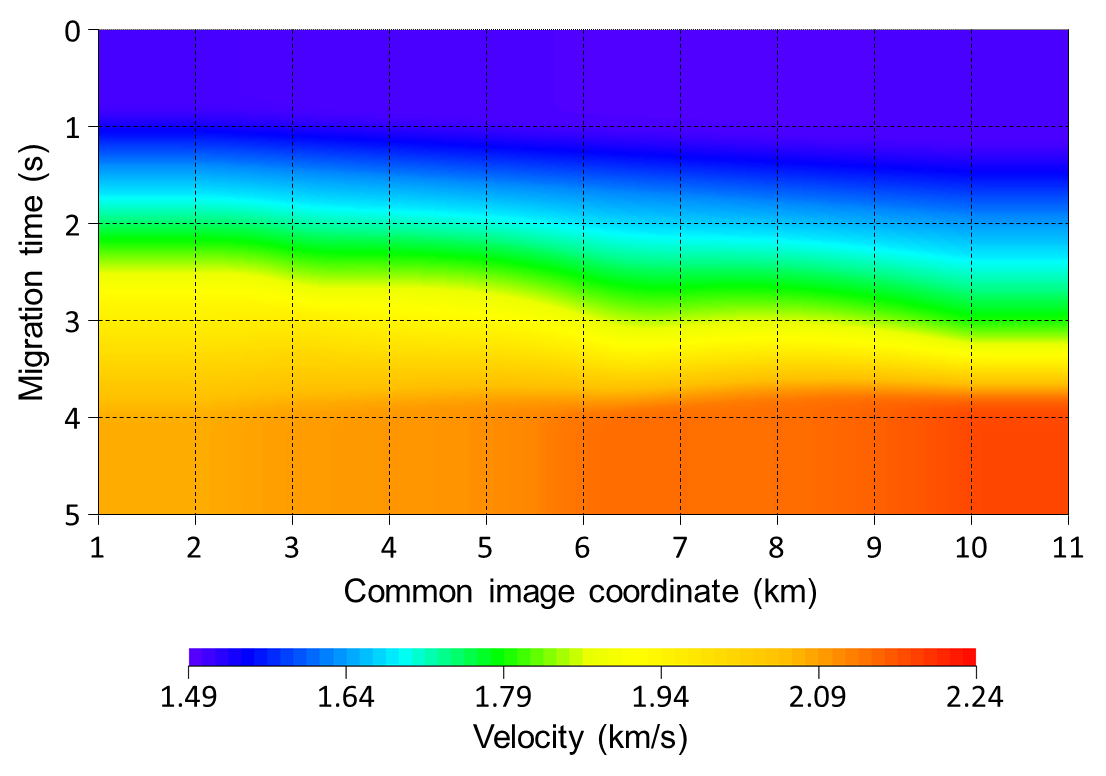 E. Iversen et al., ROSE meeting, Trondheim, 23-24 April 2012
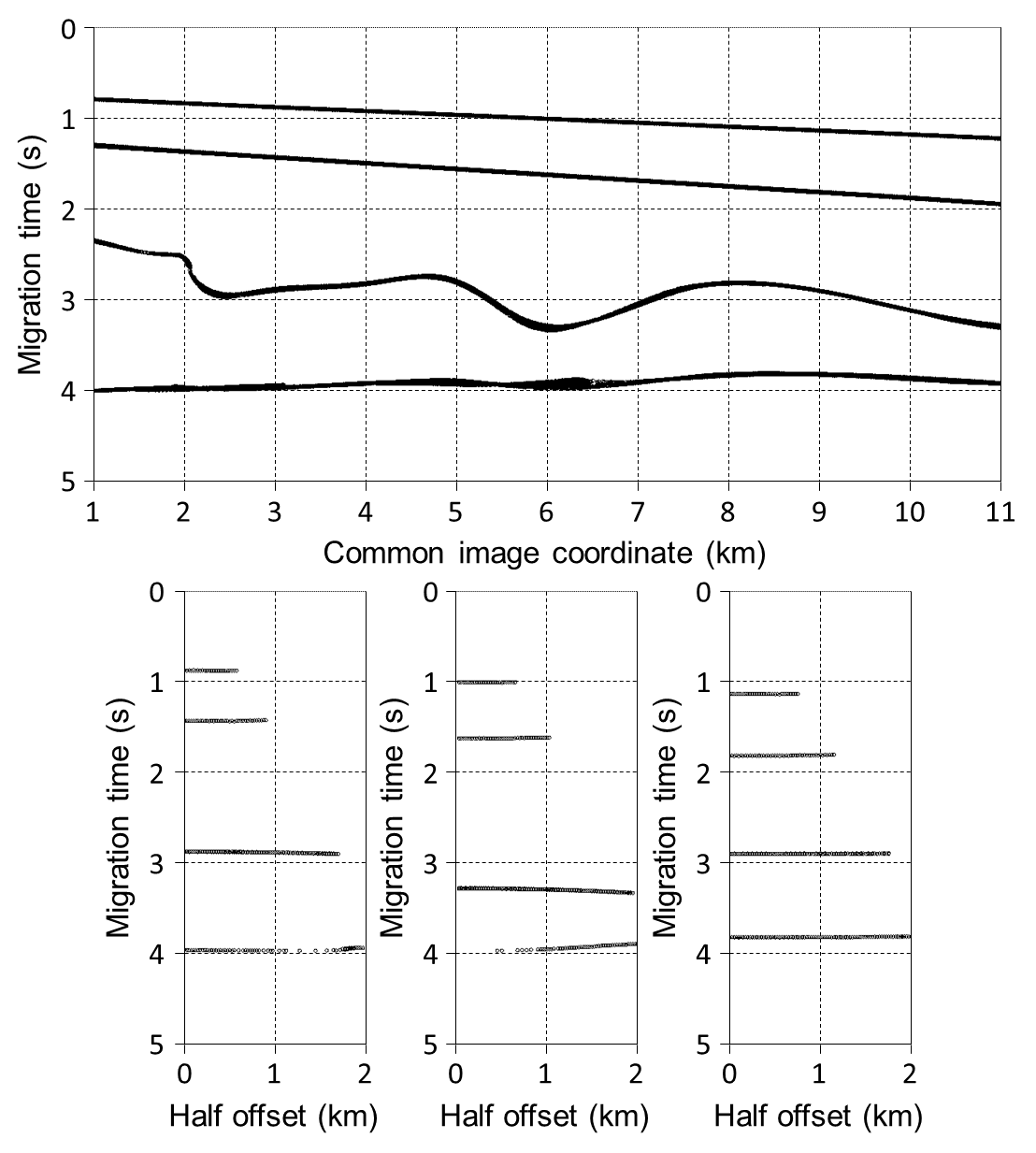 Reflections in the
time-migration domain:
E. Iversen et al., ROSE meeting, Trondheim, 23-24 April 2012
Concluding remarks
We have extended previous approaches from zero offset to finite offsets
Our approach allows to map the full set of reflection-time second derivatives
The mapping formulas are independent
of the type of diffraction-time function
of the parametrization of the migration-velocity model
Applications in 
multi-midpoint stacking techniques
time-migration tomography
depth-migration tomography
E. Iversen et al., ROSE meeting, Trondheim, 23-24 April 2012